NMA
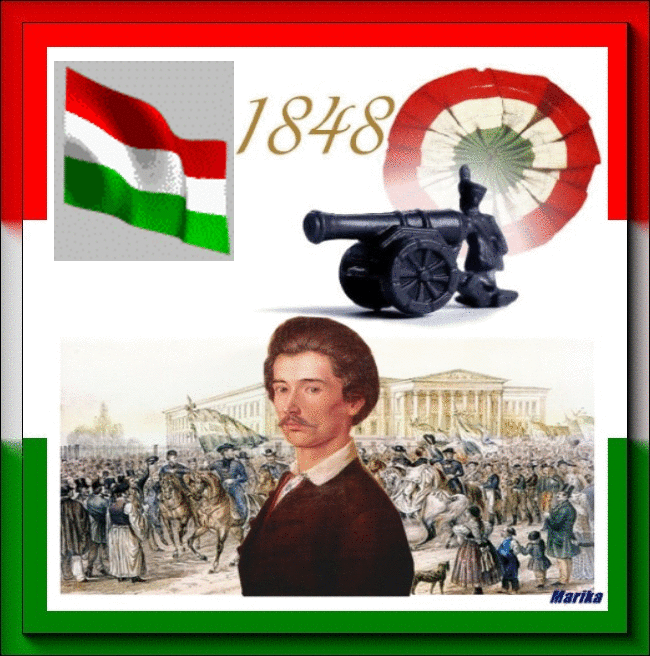 Március
15.
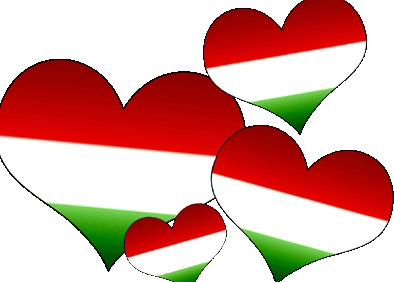 Himnusz
Március 15.  - gyerekszemmel
Hamarosan mindenhol nemzetiszínű lobogókat lenget majd a szél, az emberek pedig kokárdát tűznek a ruhájukra. 
   Miért?
  Nagyon régen az itt élő embereknek egy császár parancsolt. Ez a császár sajnos nem volt jó és igazságos uralkodó. Nagyon sok ember szegénységben, elégedetlenségben élt.
  Egy napon – éppen március 15-én – egypár fiatalember elhatározta, hogy ennek véget kell vetni. Ők voltak azok, nézd csak!
NMA
Petőfi Sándor,a költő lett vezérük. Korán reggel indult az ifjak kávéházába.
A Pilvaxban még csak néhány fiatalember volt. Egy papírra gyűjtötték össze, hogy mit szeretnének a magyar emberek.
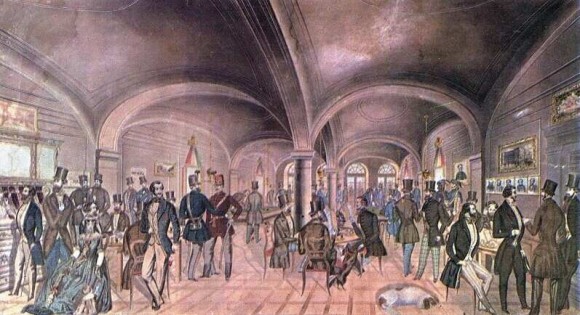 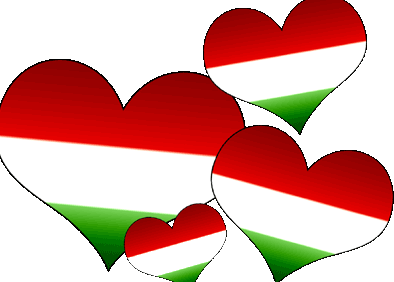 Pilvax kávéház
A Pilvax kávéházban
A kávéházból az egyetemhez mentek, egyre többen csatlakoztak hozzájuk.
Petőfi: CsatadalTrombita harsog, dob pereg,Kész a csatára a sereg.Előre!Süvít a golyó, cseng a kard,Ez lelkesíti a magyart.Előre!Föl a zászlóval magasra,Egész világ hadd láthassa.Előre!Hadd lássák és hadd olvassák,Rajta szent szó van: szabadság.Előre!
Aki magyar, aki vitéz,Az ellenséggel szembenéz.Előre!Mindjárt vitéz, mihelyt magyar;Ő s az isten egyet akar.Előre!
Véres a föld lábam alatt,Lelőtték a pajtásomat,Előre!Én se' leszek rosszabb nála,Berohanok a halálba,Előre!
Ha lehull a két kezünk is,Ha mindnyájan itt veszünk is,Előre!Hogyha el kell veszni, nosza,Mi vesszünk el, ne a haza,Előre!
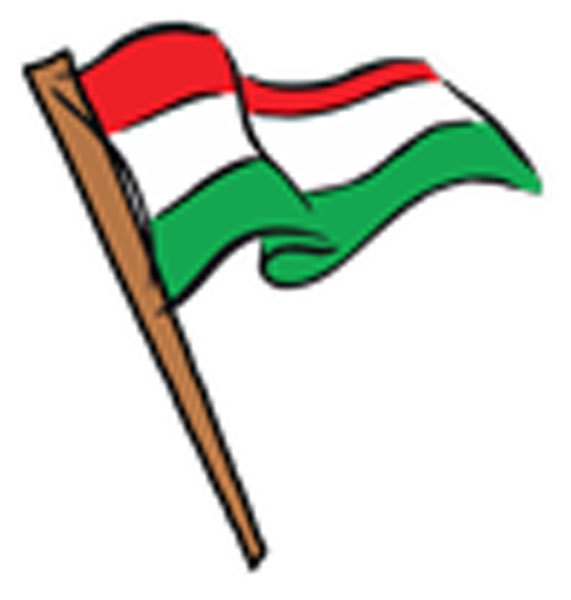 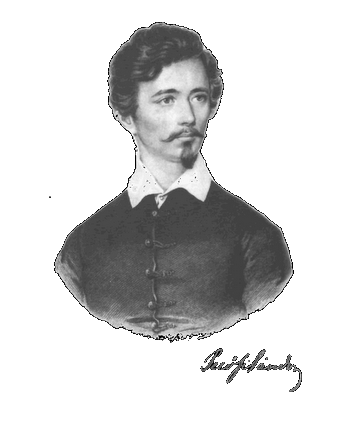 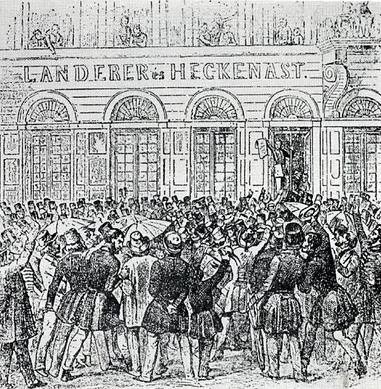 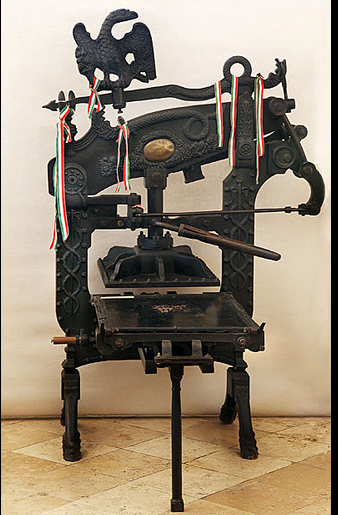 NMA
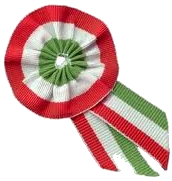 Elhatározták, hogy a nyomdába mennek, a Landerer és Heckenast nyomdában először a 12 pontot, majd a Nemzeti dalt kezdték el kinyomtatni. Ezrenként osztották ki a nép között. Szerették volna, ha mindenki elolvassa.
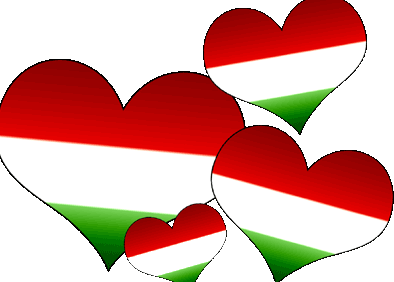 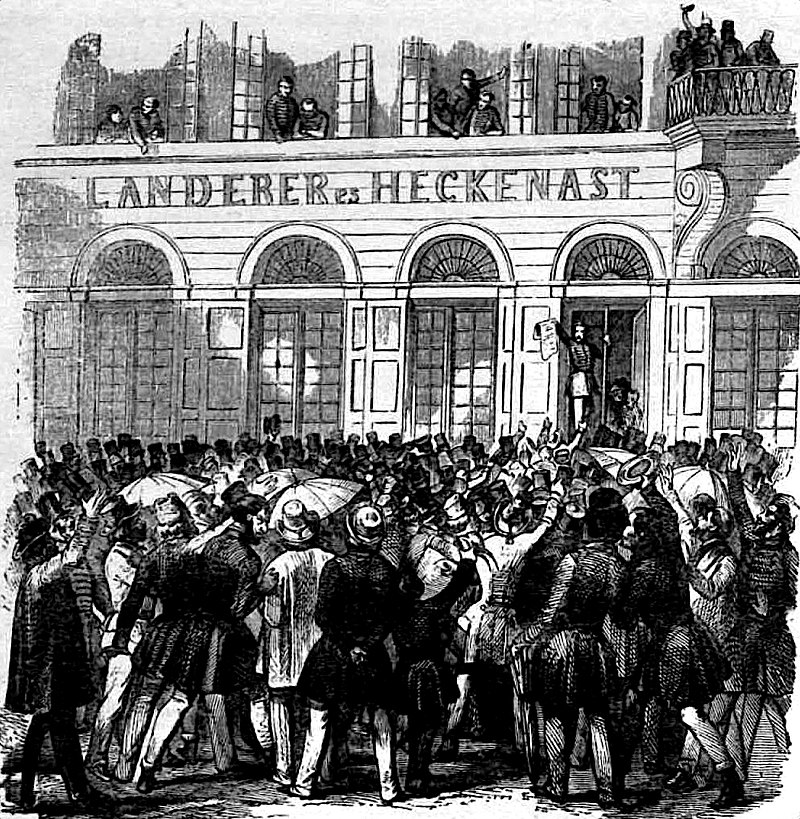 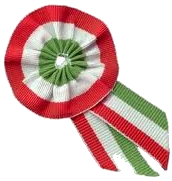 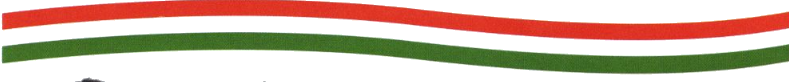 NMA
Délután 3 óra van a Nemzeti Múzeum előtt, ahová a nagygyűlést hirdették. Szakadt az eső, ők mégis lelkesen mentek, és az utcán egyre többen csatlakoztak hozzájuk. A végén már rengetegen voltak, nagy tömeg hömpölygött a téren, Petőfivel  itt is elszavaltatják a Nemzeti dalt.                                                                 Az emberek tapsoltak, kiabáltak, éljeneztek!
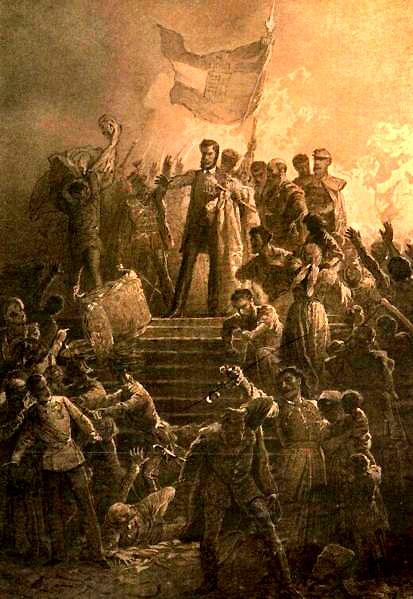 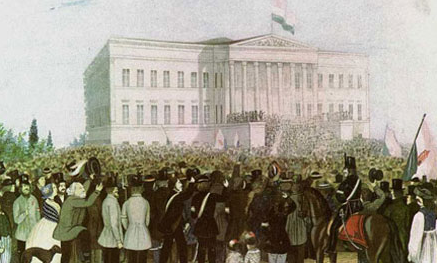 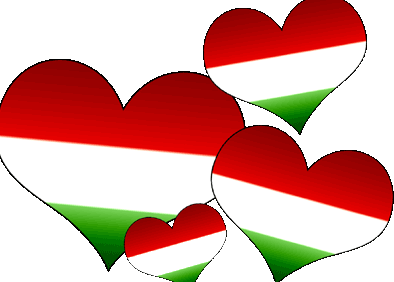 Petőfi elszavalja a Nemzeti dalt
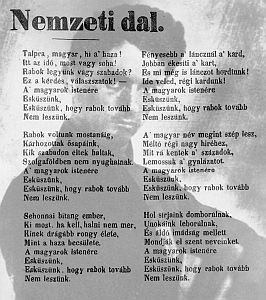 NMA
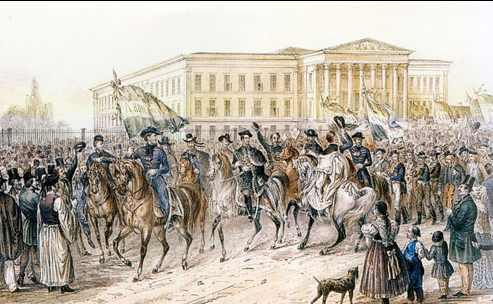 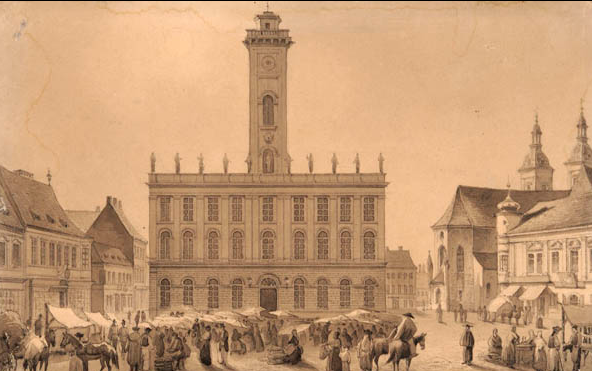 A Nemzeti Múzeumtól a Városházára mentek, majd Budára a Helytartótanácshoz és kiszabadították Táncsics Mihályt.
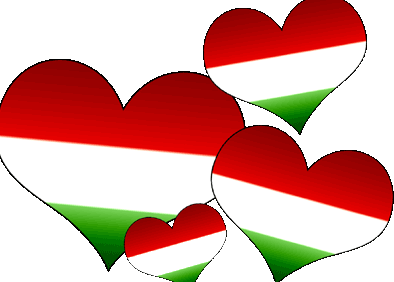 Táncsics kiszabadítása
A császár, amikor megtudta, hogy el akarják őt küldeni, katonákat hívott össze és megtámadták a magyar embereket. De a magyar férfiak sem hagyták magukat, nagyon bátran szembeszálltak a császár katonáival és addig harcoltak bátran, ameddig csak tudtak! Ezekre a bátor magyar huszárokra emlékezünk március 15-én!
Ez az otthonunk